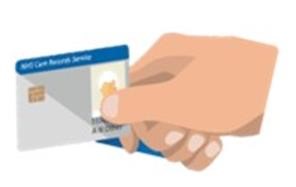 Smartcard Drop In Sessions
Do you need to collect a Smartcard?
Do you have one of the following Smartcard Issues?
Have a blocked smartcard
Need to renew a certificate
Replace a broken/lost card
Need to make personal changes
Drop in Dates
Friday 24th January 2025              09:15 - 16:00
Friday 31st January 2025                09:15 – 16:00
Friday 7th February 2025 		    09:15 – 16:00
Friday 14th February 2025             09:15 – 16:00
Friday 21st February 2025		    09:15 – 16:00
Friday 28th February 2025             09:15 – 16:00						  
Further Dates will be Announced
Please DO NOT attend the training room outside of these dates/times
IT Training Room 3, Nightingale House, 
Whiston Hospital